GENERAL CHARACTERISTICS OF PHYLUM ANNELIDA
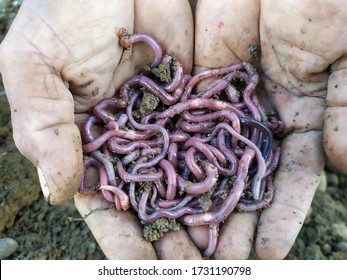 PRESENTED BY SAIMOUN
INTRODUCTION
Phylum annelida was first coined by Lamarck .
ANNELIDA( annelus –little ring , eidos –form )
They are elongated , bilaterally symmetrical and highly organized animals .
Appearance of metamerism represents their greatest advancement , so that they are called segmented worms .
GENERAL CHARACTERS
HABITAT
Mostly aquatic,some terrestrial,burrowing ,some commensal and parasitic .
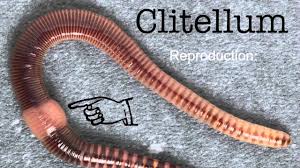 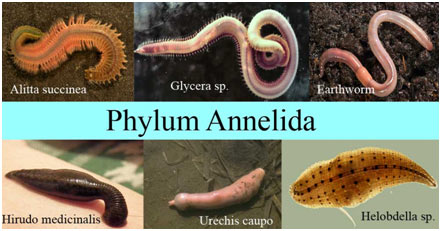 Shape,symmetry and coelom
Body elongated , bilateral symmetrical, triploblastic ,truly coelomate and metamerically segmented into similar metameres.
OUTER COVERING
Epidermis of a single layer of columnar epithelial cells , covered externally by a thin cuticle not made of chitin .
Body wall dermo muscular . Outer muscle fibres circular , inner longitudinal .
LOCOMOTORY ORGANS
LOCOMOTORY ORGANS
Parapodia present in some groups .
One or many pairs of chitinous bristles called setae (chaetae). 
Function :
Morphology needs for classification .
Highly vasculized – exchanged of gases .
Locomotory function .
EXCRETORY SYSTEM
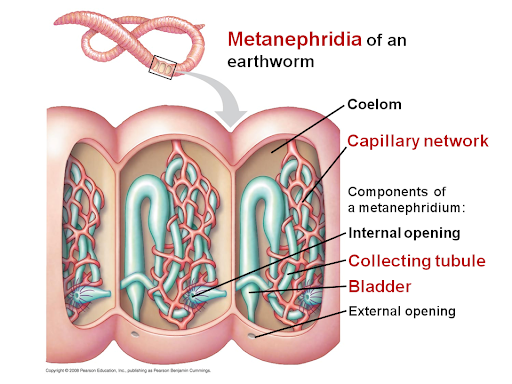 Excretory systems consisting of metemerically disposed coiled tubes ,called nephridia / metanephridia .
It is a little kidney .
Each segment contains 2 nephridia .
Each opens at both ends with 2 openings . 
Ciliated funnels called nephrostomes that removes wastes from the blood and coelomic fluids.
DIGESTIVE SYSTEM
Complete compartmentalized digestive system in most groups: mouth , pharynx ,esophagus ,intestine , rectum , anus . 
Pharynx is associated with salivary glands (that secrete hirudin anticoagulant in hirudinea ).
Esophagus may lead to a crop then giggard and associated with calciferous glands for control of Ca ion concentration in oligochaeta .
CIRCULATORY SYSTEM
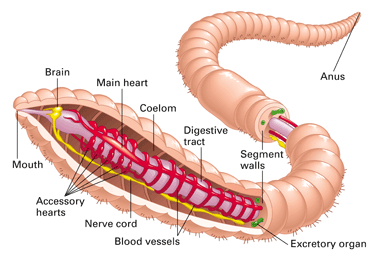 Circulatory system closed type .
It consist of dorsal blood vessel (carriying blood towards posterior end ) and ventral blood vessel (carrying blood towards posterior end ).
Contraction of blood vessels and valves ensure circulation and movement of blood in one direction .
Blood pigment mostly hemoglobin but some polychaeta have chlorocruorin or hemoerythrin as a blood pigments (both Fe containing pigments).
Circulatory system much reduced or absent in hirudinea with coelomic fluid used for circulation .
NERVOUS SYSTEM
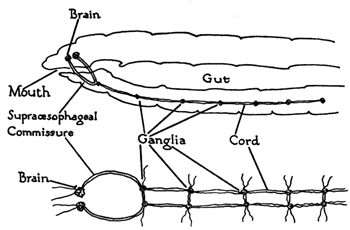 Cerebral ganglia (brain) located above buccal cavity .
Connected to a subpharyngeal ganglion .
And a series of ventral segmental ganglia running throughout the body .
Sense organs include :Touch receptors (tentacles and palps) ,statocysts , photoreceptors ,mechanoreceptor(vibration), chemoreceptors that include ciliated slit
RESPIRATORY SYSTEM
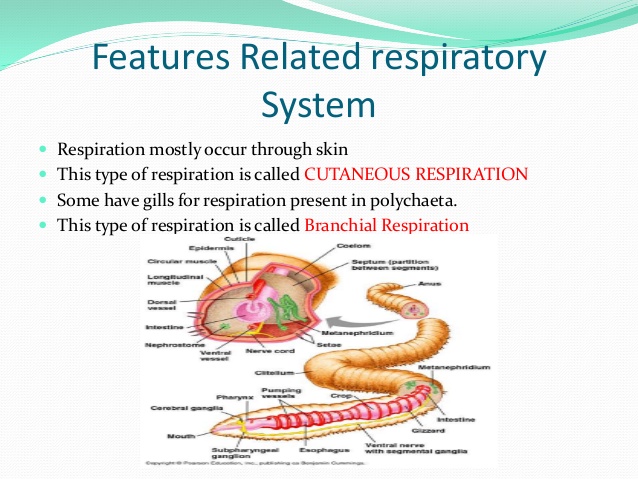 LIFE CYCLE
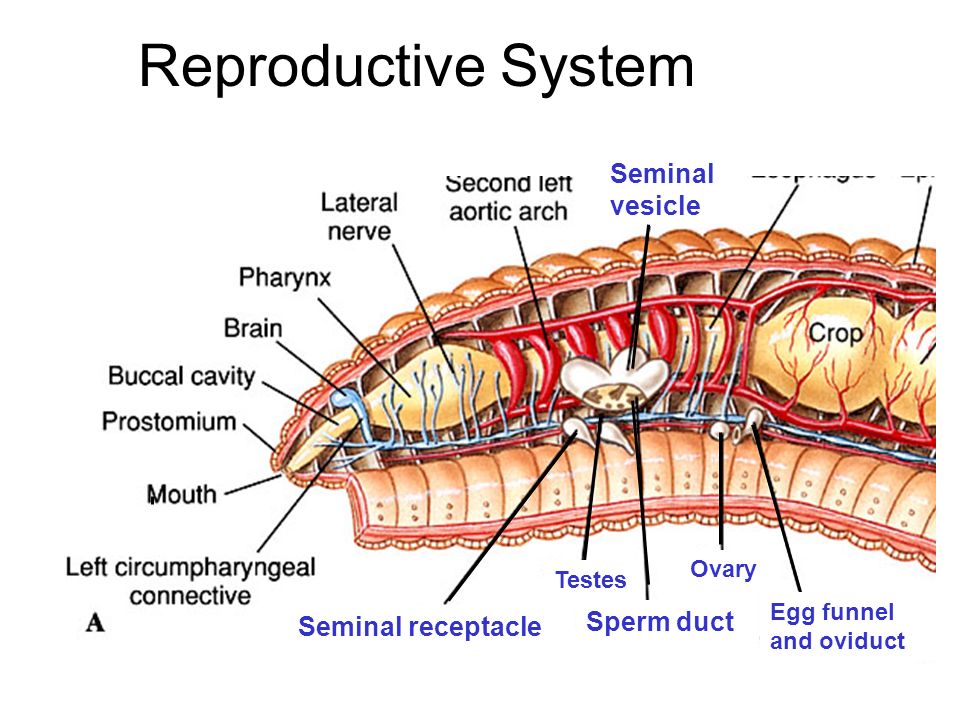 Hermaphroditic .Regeneration common.
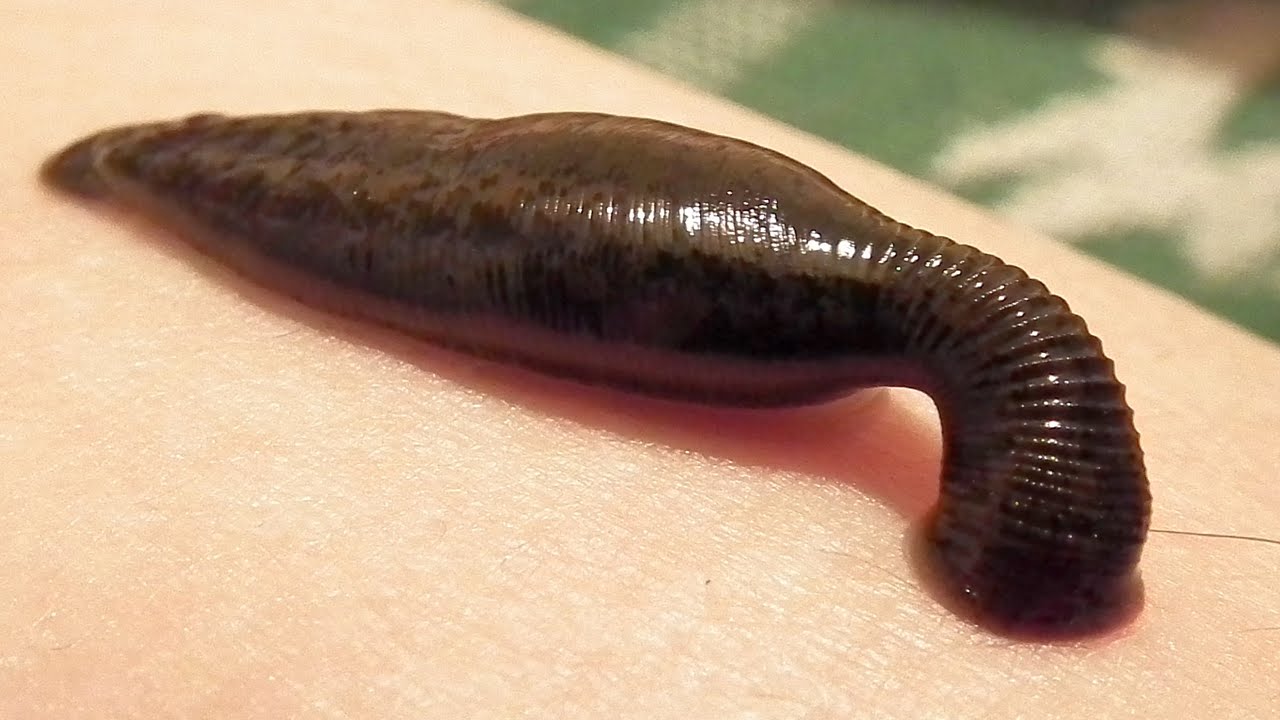 THANK YOU
GOOD LUCK
MY BEST WISHES ARE WITH YOU